Tasarım Odaklı DüşünmeBiyomimikri
Dr. Arzu GÜRSOY ERGEN
Fen Fakültesi Biyoloji Bölümü
1
Neden doğayı taklit ederiz ??
Cevabı basit:
 Yeryüzünde 3,85 milyar yıldır yaşam devam ediyor.
 Yaşam uyum sağlar ve gelişir
 Yaşam için elverişli koşullar meydana getirir
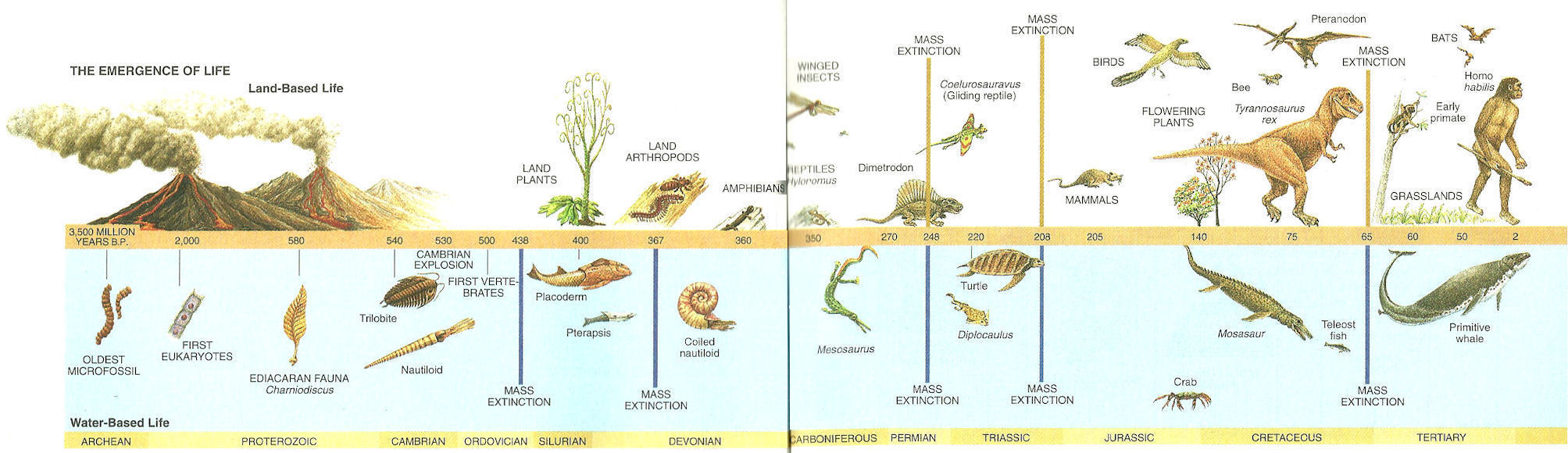 2
[Speaker Notes: http://www.mnn.com/earth-matters/wilderness-resources/photos/7-amazing-examples-of-biomimicry/copying-mother-nature]
Doğadan Esinlenen İnovasyon Stratejileri
Biyolojiden - Tasarıma yaklaşım: 
Biyolojik olayların anlaşılması ve tasarımda uygulanması
Tasarımdan - Biyolojiye yaklaşım: 
Tasarımdaki temel zorlukları belirlemek.
Organizmaların veya ekosistemlerin bu işlevi nasıl başardığını görmek için doğaya bakmak.
3
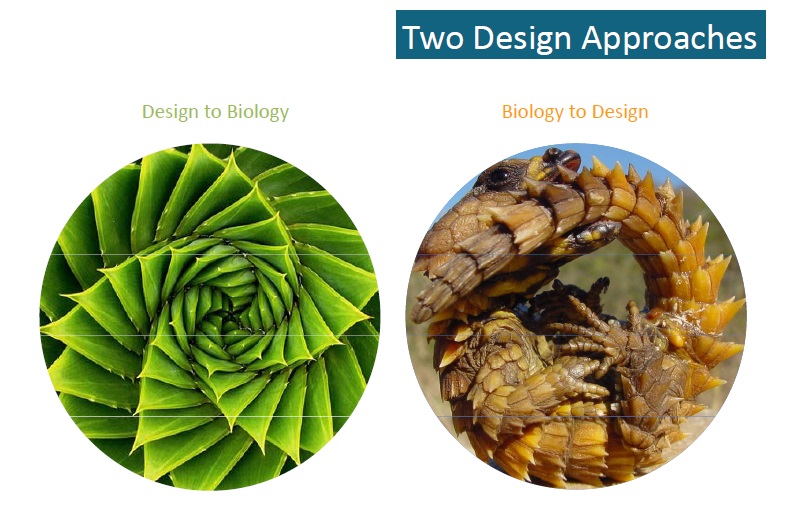 4
Sürdürülebilir tasarım nedir?
Uzun vadeli çevresel etki, maliyet ve insan refahını bütünsel olarak ele alarak sürdürülebilir objeler, mekanlar ve hizmetler tasarlama felsefesidir.
Çevreci,
Sosyal, 
Ekonomik değeri.
5